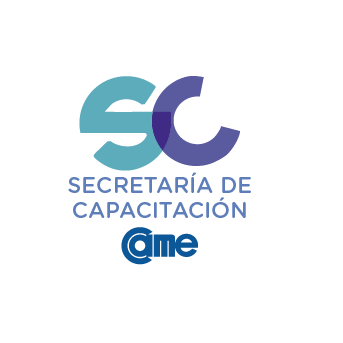 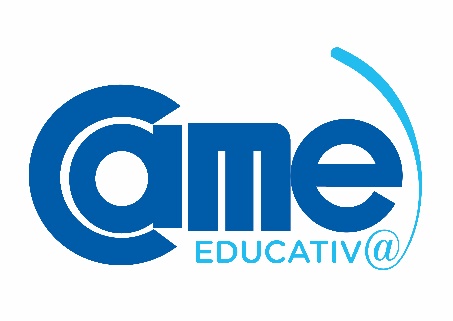 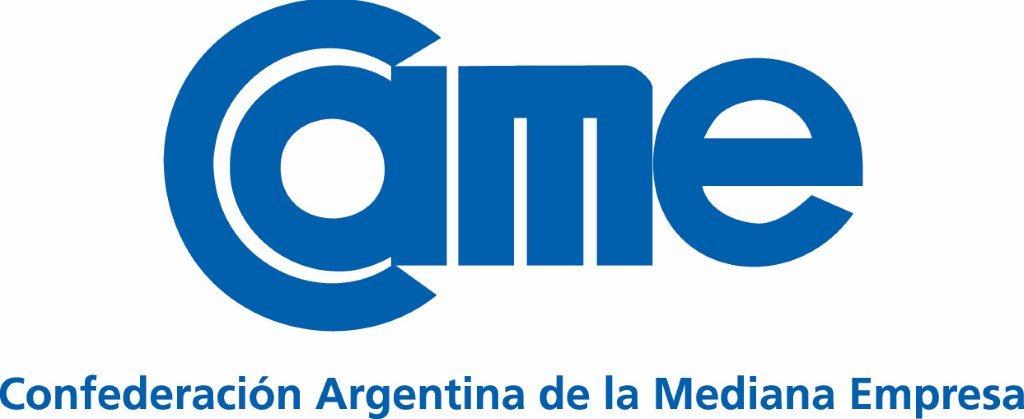 Oficina virtual: 
¿cómo automatizo tareas?
Ing. Lorena Carballo @carballolore
Temario
Videoconferencias.
Licencias y software sin pago de licencias.
Repositorio de archivos y opciones para compartir.
Creación de documentos.
Presentaciones y planillas de cálculo.
Personalizar encuestas y diseñar formularios para recibir pedidos.
Evaluar los productos y servicios ofrecidos.
Crear un sitio web (vincular a formulario, vincular presentación) publicar, vincularlo a redes sociales.
Oficina virtual
Lugar virtual e intangible donde se realizan tareas de negocios como si fuera una oficina física.
Se pueden ofrecer productos o servicios, empleando recursos tecnológicos.
Una de sus ventajas es que podemos ofrecer algunos servicios las 24 horas los 365 días del año.
Se incluyen tareas comerciales, servicios de correo, mensajería, telefonía, contestadores (teléfono, chats automáticos, etcétera), alojamiento web, reuniones y conferencias.
Aumentan las utilidades y reducen gastos.
Requiere mayor organización y autocontrol de las personas.
Cuentas, software y licencias
Herramientas disponibles en forma web.
No necesitamos tener instalado ningún programa:
Ahorramos el costo de varios programas a instalar si utilizamos en forma comercial estas funcionalidades, recordemos que todo el software que tengamos en un comercio tiene que ser legal; si tiene software con licencias freeware (libre o gratuito) es legal.
No importa en qué computadora consultemos la cuenta, en el trabajo en nuestra casa o en la computadora de otra persona; siempre podremos acceder a todos los datos si tenemos conexión a Internet.
Posibilidad de contratar plan para empresas.
Aplicaciones para hacer videoconferencias
Hangouts
Google Duo
Houseparty
Jitsi
https://houseparty.com/
Videoconferencia grupal permite realizar videoconferencias de hasta 8 personas en forma gratuita.
Muy utilizada por adolescentes.
La aplicación disponible de forma gratuita para MacOS, Chrome, IOS y Android, permite realizar videollamadas de hasta ocho participantes. Su diferencial es que tiene juegos similares al Quién es Quién o Pictionary. Mientras toma lugar la videoconferencia, hay un ícono de dados en la pantalla que, al tocarlo, desprende los juegos.
Es necesario registrarse, se solicitará acceso a contactos del teléfono, Facebook y Snapchat. Conecta amigos que usen esa app.
Aplicaciones para hacer videoconferencias
Hangouts
Google Duo
Houseparty
Jitsi
https://meet.jit.si/
Aplicación de videoconferencia (VoIP y mensajería instantánea).
Aplicaciones nativas para iOS, Android, soporte para Windows, Linux y Mac OS en la web.
Software libre y código abierto.
Se puede usar dentro de redes locales (con IPv6 accediendo mediante túnel-corredor).
Streaming de escritorio, cifrado de mensajes de mensajería, llamadas de conferencia, almacenamiento de contraseñas cifradas con contraseña maestra, transferencia de archivos.
Hangouts versus Google Duo
Similitudes
Ambas permiten realizar videollamadas.
A través de ellas se puede chatear en lí­nea.
Se pueden descargar desde dispositivos iOS y Android.
Están disponible de forma gratuita.
Su diseño es intuitivo y de fácil manejo para todos los usuarios.
Diferencias
Duo cuenta con una mejor calidad de video.
Hangouts permite llamadas grupales; Google Duo hasta 8.
Para proceder a la verificación, Duo utiliza el número telefónico del usuario, Hangouts utiliza Gmail para validar.
La opción Knock Knock (ver quién llama antes de responder) solo está disponible en Google Duo.
Con Hangouts se pueden hacer videollamadas desde la computadora; Google Duo desde varios dispositivos (smartphones, tablets, computadoras y pantallas inteligentes como la Google Nest Hub Max.).
Google Duo es una herramienta descargable a través de la App Store y Google Play; Hangouts se puede disfrutar de forma online y también desde la aplicación móvil.
Drive
En Drive, al presionar Nuevo podrá:
Crear Carpeta nueva.
Subir archivos.
Subir carpeta que tenemos en nuestra computadora. Pensar en repositorio como idea central.
Crear archivos nuevos seleccionando Documentos de Google para archivos de texto, Hojas de cálculo de Google y Presentaciones de Google, etcétera.
Documentos web
Es un procesador de textos web, gratuito y con una gran cantidad de funcionalidades. Nos permite hacer documentos que se almacenarán en el servidor de nuestra cuenta de e-mail, por lo tanto lo tendremos disponible desde cualquier parte del mundo; además podemos compartir este archivo con otros compañeros de trabajo, socios, proveedores o las personas que elijamos.
Permite agregar imágenes, tablas, formatear, compartir, exportar a otras aplicaciones.
Descargar (exportar a otras aplicaciones).
Compartir, publicar.
Presentaciones
Creación: plantillas, en blanco.
Editar, notas del orador, fondo, temas, agregar diapositivas, transiciones, herramientas (dictar por voz notas del orador, configuración de accesibilidad).
Compartir (editar, comentar, ver), enviar por correo electrónico, publicar en la web.
Hojas de cálculo
Datos, formateo, gráficos, funciones.
Filtros.
Tabla dinámica.
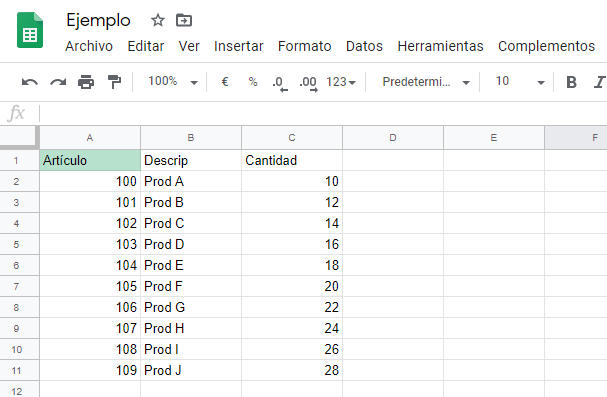 Formularios
Nos permite realizar la comunicación con nuestros clientes o proveedores, mediante encuestas para retroalimentarnos con los datos que nos ofrezcan; también diseñaremos formularios web para recibir pedidos mediante Internet, sin necesidad de programación, pasos complicados ni costos asociados.
Tipos de preguntas.
Enviar formulario.
Ver respuestas.
Casos concretos de uso: recibir pedidos, realizar encuestas de productos o servicios ofrecidos.
Sitios web
Creación.
Insertar objetos y recursos de Drive.
Temas.
Vista previa en diferentes dispositivos.
Compartir.
Publicar.
Integración de elementos en un canal.
Oficina virtual
Conclusión:
Una oficina virtual es un espacio donde ofrecemos productos y servicios con ayuda de las TI.
Permite trabajar sin necesidad de trasladarse, es más económica, facilidad para trabajar desde cualquier lugar.
¿Preguntas?
Se abre espacio de consultas por chat de Zoom.
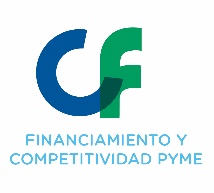 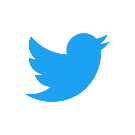 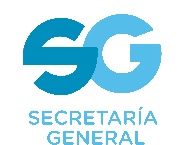 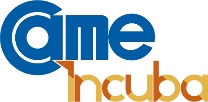 @FINANCAME
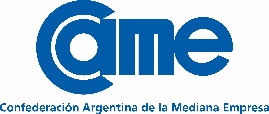 Asesoramiento técnico en Financiamiento y Asistencia
Trabajo conjunto con bancos y organismos públicos
Orientado a: Entidades, MiPymes y emprendedores de la Red CAME
Brindamos información actualizada de las medidas financieras de emergencia que se anunciaron desde el gobierno: 

Líneas de financiamiento por Comunicaciones BCRA
Programa REPRO
Relevamiento de emprendimientos vinculados al Covid-19
¡Trabajemos juntos en esta compleja situación! ¡Estamos a disposición!   
  
Contacto: financiamiento@came.org.ar
Más información sobre cursos a distancia en: 
www.came-educativa.com.ar